1
Energieversorgung in Deutschland
Präsentiert Von Leon und Tim
2
Gliederung
„Blackout“ in Deutschland
Was passiert beim „Blackout“?
Netzqualitätsvergleich mit anderen Ländern
3
Kurzzeitiger Ausfall (wenige Sekunden)
Umgangssprachlich: Netzwischer
Mögliche Fehler im Netz:
Blitzeinschläge
Erdschluss
Lichtbogenfehler
Schaltfehler
Automatisch behoben durch Netzbetreiber
Notstromaggregate fahren hoch, werden aber meist nicht benötigt
4
Kurzzeitige Spannungsabsenkung
Ursache:	Überlastung des Netzes oder eines größeren Bereiches 					des Netzes
Tritt häufig in unterdimensionierten Netzen auf
Fehlerbehebung:	Ausbau des Netzes
						Last abwerfen
5
Mittel- bzw. langfristiger Stromausfall oder Totalausfall
Auch genannt „Blackout“
Dauer:	wenige Minuten – mehrere Wochen
Ursachen:	Großräumige Schäden z.B. Unwetterschäden
6
Den „Blackout“ vermeiden…
Netzbetreiber müssen (n-1)Regel einhalten
Ausfall eines Teiles darf nicht den Gesamtausfall verursachen

Große Stromkunden haben Lastabwurfverträge
Industrieanlagen mit hohem Stromverbrauch können Lastabwurfverträge schließen
Strompreis reduziert
Netzbetreiber darf abschalten um Gesamtausfall zu vermeiden
7
Die Auswirkungen eines „Blackouts“
Mobilität
Lebensmittel
Kommunikation
Geld
Wasser
Sicherheit
Beleuchtung
Wärme
Kochen
Einkaufen
Treibstoff
Gesundheit
8
Netzqualitätsvergleich mit anderen Ländern
9
Große historische Stromausfälle
4. Nov 2006 – Europa
Deutschland, Frankreich, Belgien, Italien, Österreich, Spanien und Marokko waren betroffen
Größter Stromausfall in Europa (120 Minuten)
Ursache: 	planmäßige Abschaltung einer E.ON 380kV Leitung aufgrund 				der Ausschiffung der Norwegian Perl in Papenburg
31. Jul 2012 – Indien
600 Mio. Menschen in Indien 2 Tage ohne Strom
Größter Stromausfall der Welt
Ursache: Überlastung der Netzte in 20 von 28 Regionen in Indien
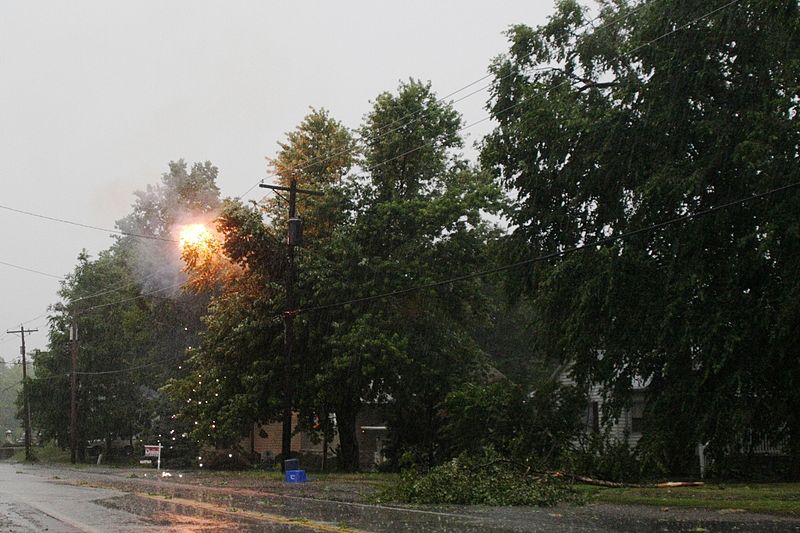 10